Quizzes
Let’s explore and create!
By the end of today’s session we will have completed / created a…
music quiz
geography quiz
gap-fill
Google form
Who…
1. can think of three advantages of using quizzes in class?
2. can recommend useful tools / sites for quizzes?
Tools
1. lyricstraining.com 
This is a site where your students can test their listening skills.
2. geoguessr.com 
This is a useful site to test your students on geography, geographical features, modals of deduction etc. 
3. geosettr example
This site allows you to create your own quiz.
blog entry - how to create geosettr quizzes
Tools
4. cloze generator 
It does what it says on the label. Nothing special but super easy to use. 
5. that quiz
Very easy to use. Includes maths and science quizzes. 
6. Google forms 
blog post - how to create google forms
Tools
7. discovery education free-puzzlemaker 
You can create word searches and crosswords here. 
8. edpuzzle.com 
Free site where you can add your own content to videos.
Edpuzzle tutorial
Reflection
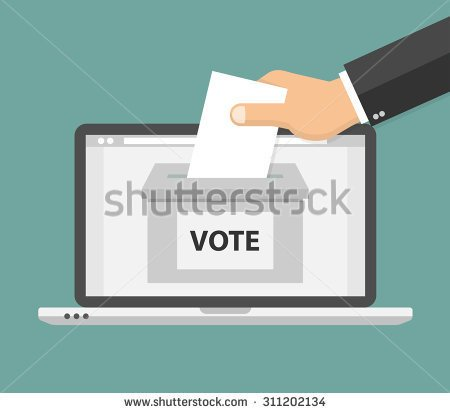 Now vote!